COR 101:  OrientationJust the Basics
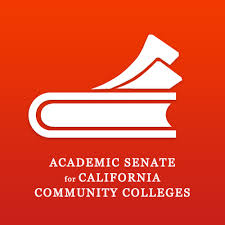 John Freitas, Los Angeles City College
Michelle Grimes-Hillman, Mt. San Antonio College
Diana Hurlbut, Irvine Valley College
ASCCC Curriculum Institute
July 9-11, 2015
Helpful COR published guidelines #1
http://extranet.cccco.edu/Divisions/AcademicAffairs/CurriculumandInstructionUnit.aspx
Helpful COR published guidelines #2
http://www.ccccurriculum.net/course-outline-of-record/
Or
http://asccc.org/node/175016
The Course Outline of Record
The course outline of record (COR) is a legal document that must contain certain required elements that are outlined in 
§55002 of Title 5

The COR is a legal document and thus serves as a legal contract between the faculty, student, and the college

All CORs must be approved by the local academic senate (curriculum committee) and the local governing board
Importance of the COR
The COR establishes the content and rigor of a course and ensures consistency for students across all section offerings

The COR serves as the basis for articulation agreements and course identification number (C-ID) approval

CORs are used to construct new or revised instructional programs.
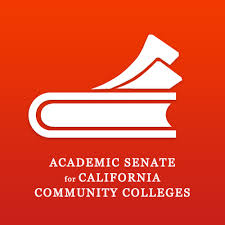 Basic Elements of a COR
Title 5 requirements (sec. 55002)
Title 5 

Need/Justification/Goals

Chancellor’s Office Data Elements
http://extranet.cccco.edu/Divisions/TechResearchInfoSys/MIS/DED.aspx

Title 5 Standards for Approval  (COR as a whole)
§ 55005. Publication of Course Standards


Discipline Assignment(s)
http://californiacommunitycolleges.cccco.edu/Portals/0/FlipBooks/2014_MQHandbook/2014_MQHandbook_ADA.pdf
Elements of the COR
Additional COR Items to Consider
Course Numbers
Every college will have a different numbering system.

Many colleges follow either the UC or CSU numbering methods
UC: 1 – 99 for lower division classes
CSU: Below 100 lower division, 100 – 199 upper division, 200 – 299 graduate level

No specific numbering system is required but you should decide on a system and be consistent

The numbering system should be described in your course catalog so all interested parties will know what it is
[Speaker Notes: Allison]
Course Description
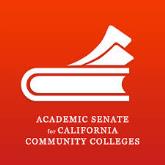 Usually part of the catalog description
http://www.asccc.org/papers/stylistic-considerations-writing-course-outlines-record

Describes the content of the course and indicates who the intended students are (if appropriate)

Short schedule description - Your college may have different descriptions for the catalog and class schedules. If so, both should be part of the COR. 

Questions to consider:
Does your college require the use of complete sentences or are fragments acceptable? (Remember this is a public document!)

Do courses like like TBA, Supplemental Instruction, Work Experience, etc require additional information?
[Speaker Notes: The purpose of the catalog description is to convey the content of the course in a brief and concise
manner. This section also contains essential information about the course which is of interest to the
reader, considering that publication in the catalog is the major way in which course information is
provided. The audience for the catalog description is quite diverse. Students need information to
plan their programs, as do counseling faculty advising them. Faculty, staff and students at other
colleges use catalog descriptions to evaluate the content of the courses transfer students have taken
at the originating institution. Outside reviewers base their assessments on the information printed
in the catalog. These reviews include college accreditation visitation, matriculation site visits, and
individual accreditations for programs such as nursing.

The heart of the catalog description is the summary of course content. It should be thorough enough
to establish the comparability of the course to those at other colleges and to convey the role of the
course in the curriculum as well as to distinguish it from other courses at the college. It should be
brief enough to encourage a quick read. To save space, many colleges use phrases rather than
complete sentences. For transfer courses, it is a good idea to consider the catalog descriptions for
the major receiving institutions and assure that the college’s corresponding course is presented
comparably.
It is good practice to include a statement about the students for which the course is intended.
Examples include “first course in the graphic arts major” or “intended for students in allied health
majors” or “meets UC foreign language requirement.”
The catalog description contains the units, hours, prerequisites, repeatability, transferability and
credit status of the course. Unit limitations should be specified such as “no credit for students who
have completed Math 101A” and “UC transferrable units limited.” Hours are typically reported on
a weekly basis and are broken down by type: “3 hours lecture, 3 hours lab, 1 hour discussion.”
Variable unit courses should show the hours as variable also, for example: “1-3 hours lecture, 1-3
units.” Some colleges show the total semester hours of instruction rather than]
the Credit Hour
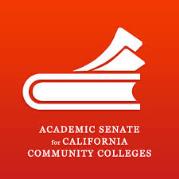 “One credit hour of community college work (one unit of credit) requires a minimum of 48 hours of lecture, study, or laboratory work at colleges operating on the semester system or 33 hours of lecture, study or laboratory work at colleges operating on the quarter system.” (§55002.5)

“A course requiring 96 hours or more of lecture, study or laboratory work at colleges operating on the semester system or 66 hours or more of lecture, study, or laboratory work at colleges operating on the quarter system shall provide at least 2 units of credit.” (§55002.5)
Carnegie Units (Chancellor's Office Worksheet) located on the left side navigation bar
48?  But I’m 54!
Title 5 requirement of 48 hours for 1 unit assumes a 16 week semester

Finance laws assume a 17.5 week semester

Chancellor’s Office recommends using a “standard semester” of 18 weeks (12 weeks for quarters) to minimize risk of audit findings for apportionment claims (PCAH, 5th edition, p. 80 )

Therefore, 1 unit of instruction for an 18 week semester becomes 54 hours of contact hours
Lecture and Lab
1 unit of lecture = 1 hour class + 2 hours HW per week:
16-18 hours of lecture 
32-36 hours of outside of class assignments or study
There is no way to know exactly how many hours each student will spend on homework but the assignments listed should correspond to approximately this amount of time given an average student.
When considering classes for short-term intersessions, remember to consider if there is enough time for students to do the homework…there are still only 24 hours in a day, even during intersessions!


1 unit of lab without homework = 3 hours class per week
48-54 hours of lab 
It is generally assumed that all work for lab courses is done in class but that is not always the case.
Requisites
§ 55003. Policies for Prerequisites, Corequisites and Advisories on Recommended Preparation
Prerequisites and corequisites should be established based upon skills that a student MUST have to be successful in a course. 
Typically, “a grade of C or better” is the language used.
You MUST have a challenge policy in place established by your local board and it should be described in your college catalog.
Prerequisites and corequisites must be reviewed every 6 years (2 years for CTE)

Guidelines for title 5 Regulations, Section 55003: Policies for Prerequisites, Corequisites, and Advisories on Recommended Preparation [pdf]~ February 2012 located in the middle of the page
http://www.rpgroup.org/rpsearch/results/taxonomy%3A326
[Speaker Notes: http://www.rpgroup.org/rpsearch/results/taxonomy%3A326]
Advisories (Recommended Prep)
A condition of enrollment that a student is advised, but not required, to meet before or in conjunction with enrollment in a course or educational program

Typically these are courses that you feel will help the student be more successful but either there is no data available or content review is not appropriate to establish this as a prerequisite

These must be reviewed ever 6 years just like prerequisite and corequisites!
Course Content
This is the “meat and potatoes” of your course. It needs to include all of the material that will be covered!
Instructors have flexibility in how much time they spend on each item (academic freedom!) but they must cover them all.
If time permits, you can cover additional material that is not listed but not at the expense of the content listed.
If you are teaching the next course in a sequence, you can only assume that the content listed on the COR of the prerequisite course was covered, nothing more. 

Try to be as detailed as possible to help your adjunct faculty as well as anyone reviewing your COR.
Objectives
These are a REQUIRED part of the COR

The objectives should indicate what skills or knowledge the student will acquire during the course. 

Remember that courses must address critical thinking and the objectives are a good place to demonstrate that.
http://www.asccc.org/papers/critical-thinking-skills-college-curriculum


Typically there will be three to ten objectives for a course.

Objectives should be integrated with content (and methods of evaluation and instructional methods) as part of an Integrated COR
One View of Bloom’s taxonomy
Objectives-example
A Biology Course…

Course Measurable Objectives:		
1. Explain the major developmental theories and scientific methods used to study development. 2. Describe male and female sexual anatomy and physiology, including sex hormones and their actions.  3. Describe cell division, and the principles of genetics, with special emphasis on their impact on human development.  4. Explain conception, embryological and fetal development, and the birth process, as well as problems that may arise in any of these stages.  5. Summarize the biophysical, cognitive, and psychosocial development of infants, toddlers, children, adolescents and adults, and factors that influence these developmental areas.  6. Discuss the impact of death in our Western culture, and how we deal with dying, death, loss and bereavement.
What About SLOs?
Student Learning Outcomes (SLOs) are not a required component of the COR according to Title 5

The ACCJC wants to see SLOs included in the COR - Standard II.A.3
Does this mean that you have to?
If SLOs are part of your COR, do you need to go through the same approval process to change them that you would to change any other part of the COR?

Food for thought – what if the course objectives were the SLOs?

http://www.learningoutcomesassessment.org/TFComponentSLOS.htm
http://www.chaffey.edu/slo/index.html
Instructional Methods
Title 5 does not mandate a comprehensive list of instructional methods. However…
They should be appropriate to course objectives
The COR must specify types/examples, e.g. group discussion, multimedia presentations, field trips, in-class problem solving, student presentations, etc. 

Lots of examples in the ASCCC COR Curriculum Reference Guide on page 31

Food for thought: are these really instructional methodologies or are they instructional delivery methods?	  
Lab/Studio/Activity, Lecture and Lab, Work Experience, Independent Study, Open Entry/Exit, Distance Education
Methods of Evaluation
Title 5 does not mandate a comprehensive list of methods for evaluation. Therefore faculty have the academic freedom to choose assignments following their expertise
COR must specify types/examples
Must be appropriate to course objectives
Must effectively evaluate students’ critical thinking ability
Examples: 
Written Short Answer/Essay Exams
Instructor evaluation of contributions to class discussions
Evaluation of interpretations of live performances and dramatic texts for cultural context
Demonstrated proficiency (CTE areas)
Lots of other examples in ASCCC COR Reference Guide on pages 55-56
[Speaker Notes: http://www.asccc.org/content/course-outline-record-vs-academic-freedom]
Methods of Evaluation - example
Course Methods of Evaluation (for a biology course)	
Category 1. Substantial written assignments for this course include:		
3 to 5 pages controversy Report (e.g. critically analyze both sides of a controversial aspect of development) 1 page periodical article evaluation (e.g. locate current periodical articles and relate it to class topics) 3 to 5 pages geriatric profile (e.g. interview an elderly person and write a discussion of the interview)		
Category 2. Computational or non-computational problem solving demonstrations:
Short essay questions (e.g. compare developmental milestones between two stages of development)		
Category 3. Skills Demonstrations:		
Field Work (e.g. observe, evaluate and analyze the development of a child)		
Category 4. Objective Examinations:		
Multiple choice evaluating developmental theories, biophysical concepts and terminology
Assignments and/or Other Activities
Assignments should be designed to support the content of the course and be expected to take an average student 32-36 hours per every unit of lecture to complete.
Remember that they have to work for summer/short-term courses too!

Assignments section should be detailed enough to give instructors, students, and reviewers a clear understanding of the rigor of student work that is expected but not be so restrictive that it limits the flexibility (i.e. academic freedom) of individual instructors. 

This is an area where course syllabi are often requested because the COR does not adequately describe the rigor of writing assignments or problem solving that the student is expected to complete.
An example of integration
Textbooks
Any course that is part of CSU GE Breadth or IGETC MUST have a required textbook
Do all instructors have to use the textbook listed on the COR? What about academic freedom issues?

The textbook listed may help your articulation with other universities.

For textbooks with a publication date more than five years old, a brief justification should be included in case your AO is asked about it.  For example:  classic text, Shakespeare, etc.
Course Review Cycle
There is no specific review cycle outlined in Title 5 or the accreditation standards.

Title 5 §55003 requires that all prerequisites and corequisites are reviewed every six years (every two years for CTE).

CORs submitted for C-ID approval must have been reviewed within the last five years.
Academic Freedom and the COR
While the COR represents the minimum requirements for course rigor, faculty have the academic freedom to teach the course as they deem appropriate in their professional judgment in order to maintain that rigor

COR vs. Academic Freedom – some areas of contention
Exams/quizzes
Textbooks
Outside-of-class assignments
Laboratory assignments
Hours per topic (some colleges have this)

Individual preference vs. department/discipline policies – does academic freedom trump a collective department decision to use common textbook, common laboratory experiments, common final, etc.?

Program accreditation requirements

Academic freedom resources – American Association of University Professors (AAUP) www.aaup.org
Putting it All Together: The Catalog Description
The catalog description should include:
Course Number and Title
Number of units and hours
Brief description of the course and content
Any requisites or advisories
Whether the course is lecture, lab, or both
Are there required field trips or other required activities?
Materials Fees? Grading?  Credit by Exam allowed?
You could also include information about transferability, C-ID, General Education, terms course is offered, etc.
Description Examples
History 014Women in American HistoryUnit(s): 3.0Class Hours: 48 Lecture totalPrerequisite: NoneRecommended Preparation: RW3=Completion of English 102 
Students will analyze the social, political and economic aspects of women in present-day U.S. from Pre-Columbian to present  times using primary and secondary sources.
CSU GE:  D3, D4, D6/IGETC:  4D, 4F (C-ID: none)
Not repeatable, Letter Grade, No Credit by Exam
Description Examples
4.0 Units (3 lecture, 1 lab)
Repeatable
Catalog Description:
XXX College maintains a Federal Aviation Administration (FAA) approved Aircraft Dispatcher (AD) Program . This program prepares students to enter employment as a certified aircraft dispatcher in the airline industry, air-medical industry, corporate aircraft operators, and aviation weather service companies. Completion of this program leads to a Certificate. Successful completion of this program enables students to take the FAA written, oral, and practical tests for the FAA Aircraft Dispatcher Certificate. 
Students competing the course with a grade of B or higher will qualify to take the FAA Aircraft Dispatcher Knowledge Test. Students who pass the FAA Aircraft Dispatcher Knowledge Test will qualify to take the FAA Oral and Practical Examination for the FAA aircraft dispatcher certificate. 
Career Opportunities: 
Aircraft Dispatchers are employed by all major and regional airlines worldwide. Many jet charter and helicopter air ambulance operators, as well as government agencies and the military, utilize their services.  
Upon completion of this program, the student will be able to: 
Perform the required duties of an Aircraft Dispatcher as outlined by the Federal Aviation Administration. Qualify to take the written, oral, and practical examinations for the Federal Aviation Administration’s aircraft dispatcher certificate.
Description Examples
BIOL-034  Biotechnology Laboratory Methods 3.0 units 
2.0 hours lecture, 3.0 hours laboratory per weekRecommended Preparation: Chemistry 015 and Biology 33, both with a grade of C or better.Grading: letter grade, Not repeatable
Biology 034 is a beginning course in biotechnology laboratory methods.  Topics covered include:  lab safety; documentation of procedures and experimental data; measurement techniques; basic math appropriate to preparing materials used in the lab; solution and media preparation; separation techniques; microbiology techniques; and manipulation of DNA.  Laboratory work emphasizes skill development in:  use of standard lab equipment; documentation; safety practices; basic microbiology; DNA manipulation; solution and media preparation; and separation techniques.  Field trips may be required. Transfer Status: Transferable to CSU; not GE applicable
Remember these Useful Resources!
AND
Title 5
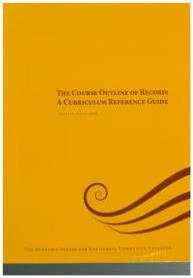 ASCCC. (2008)Course Outline of Record: 
A Curriculum Reference Guide;
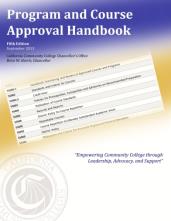 Program and Course Approval 
Handbook (PCAH)
Additional Useful Resources
http://www.cccco.edu
CCC: Program and Course Approval Handbook
CCC: Distance Education Guidelines
CCC: Guidelines for Title 5 Regulations Section55003	Policies	 for Prerequisites, Corequisites	and Advisories	on Recommended Preparation
http://www.ccccurriculum.net
Curriculum FAQ Document
Components of a Model Course Outline of Record
Links to other curriculum resources
Questions??
Do you have any other questions?
Presenter Contact Information:
John Freitas – freitaje@lacitycollege.edu
Michelle Grimes-Hillman– mhillman@mtsac.edu
Diana Hurlbut – dhurlbut@ivc.edu